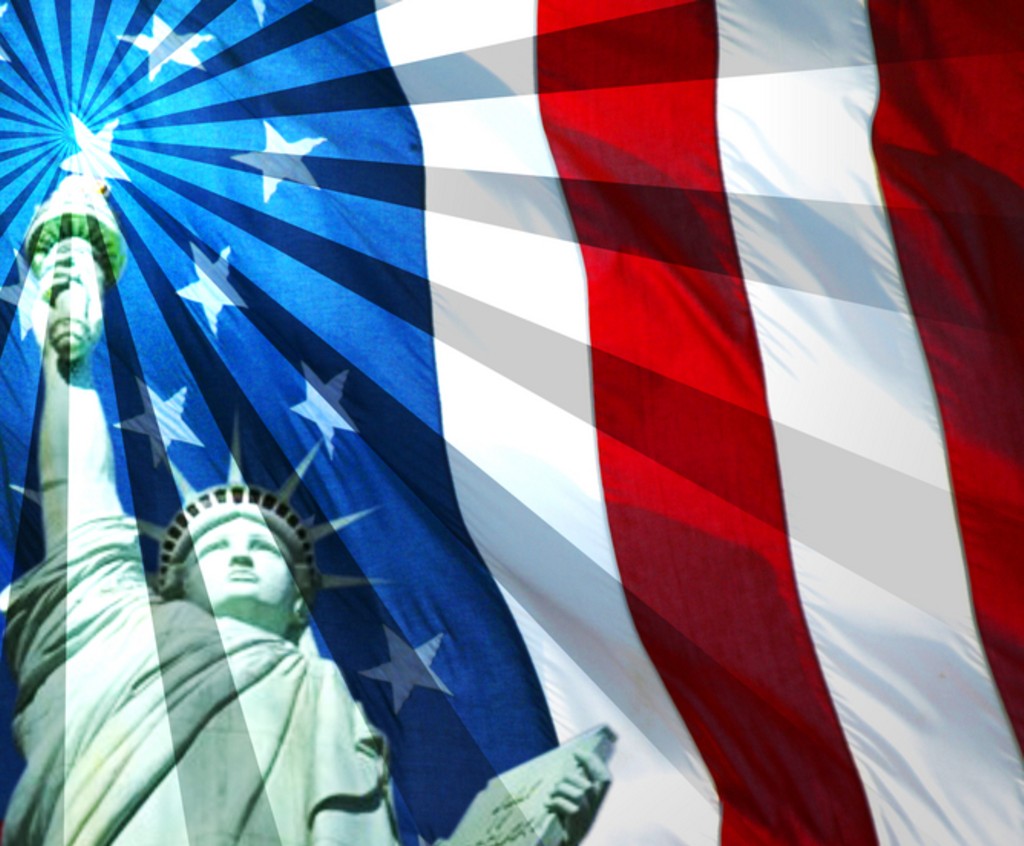 Types of american Law
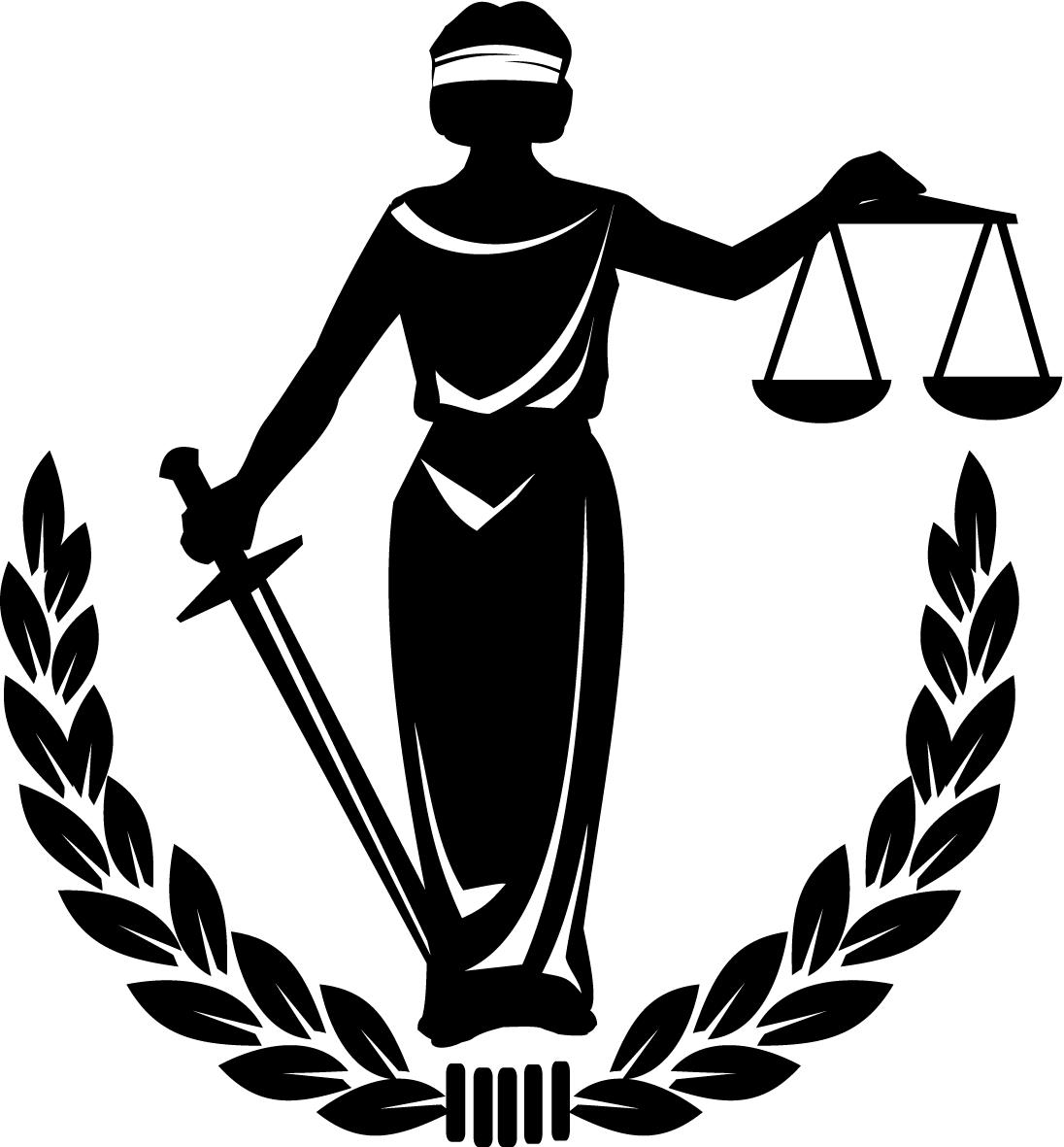 Goal 1
Types of Law
1. Criminal Law: 
Prevent people from deliberately or recklessly harming others or other’s property.
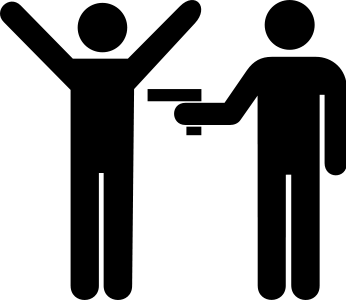 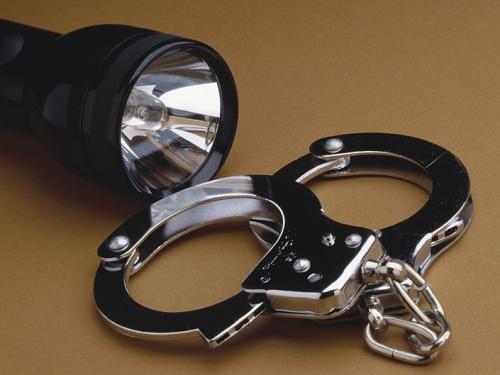 Types of Law
2. Civil Law: 
Disputes between people or groups when no law has been broken.
 Disputes get settled in a court case called a lawsuit.
    - Tort: a civil case where injury occurs because of negligence.
    -Family Law: Divorce, custody, child support, adoption.
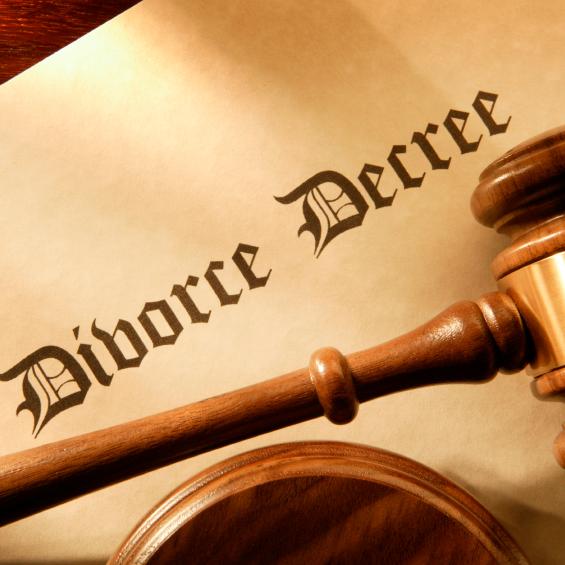 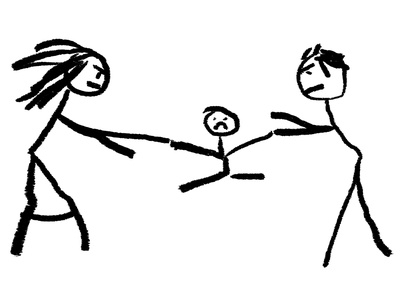 Types of Law
3. Public/Constitutional Law: 
Rights of citizens and rules setting up how the government functions.
    
- Administrative Law: describes how executive agencies of the Federal government function.
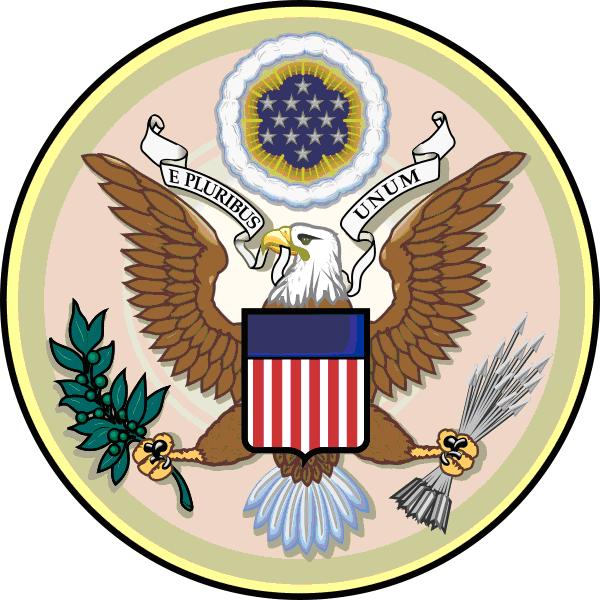 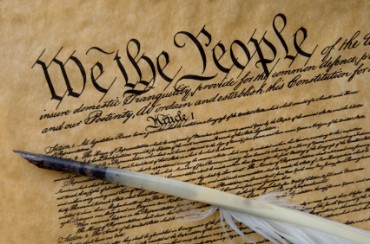 Types of Law
4. Statutory Law:
 Laws for states. Ex: speed limits, alcohol laws, food inspection.
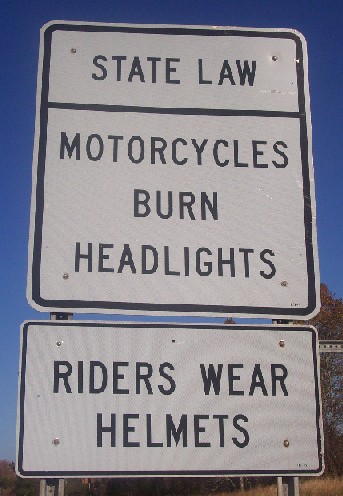 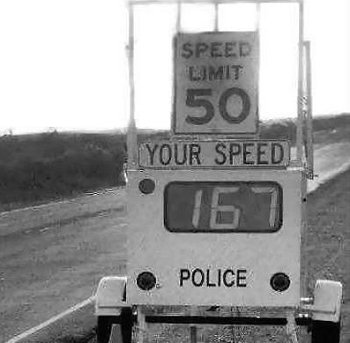 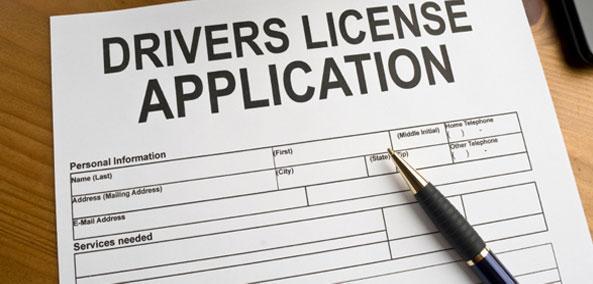 Types of Law
5. International Law: 
Deal with geographic areas outside of a single country (oceans) and agreements between two or more countries.
    - The World Court: settles disputes between two or more nations. Also prosecutes war criminals.
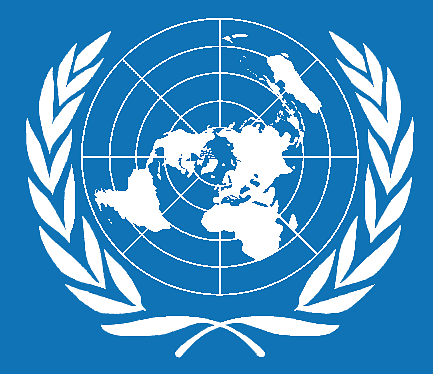 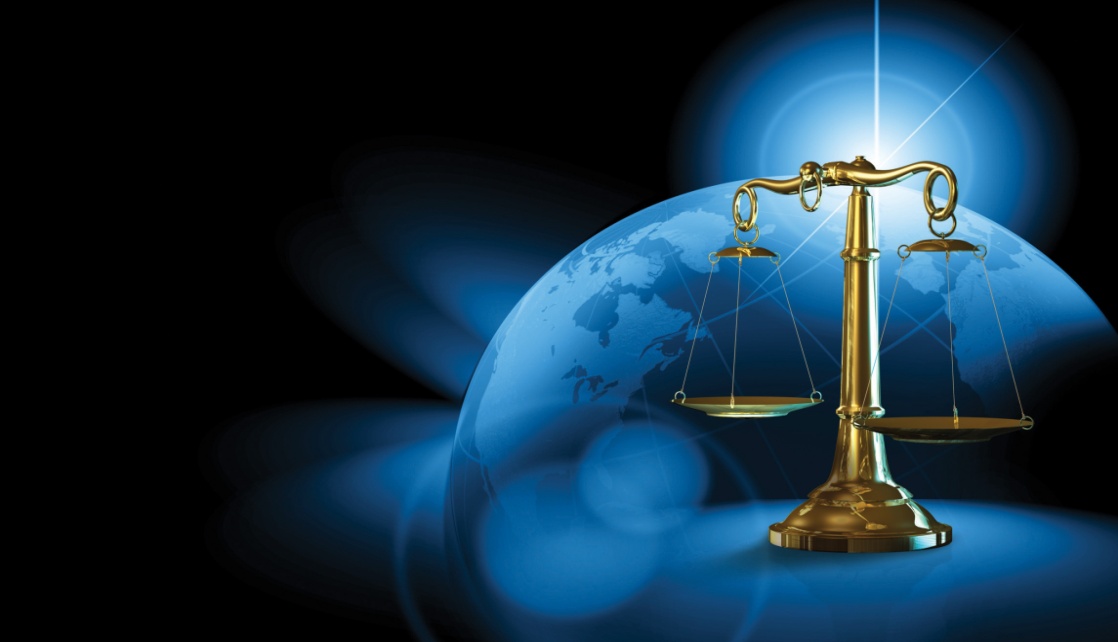 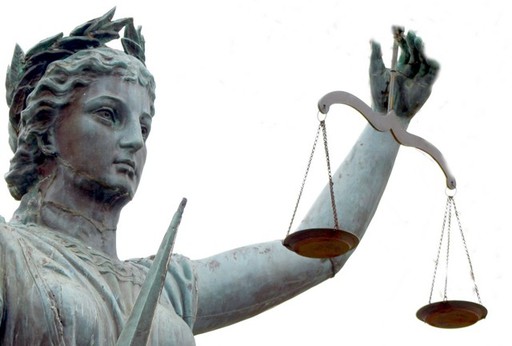 Criminal justice
Criminal Cases
Defendants are charged with a crime- violation of the law
Defendant is the person accused of a crime
Government is the prosecution- party who starts the legal proceedings against another party for a violation of the law
Crimes are defined in each state’s written criminal laws called the penal code.
Juveniles or people under 18, have a separate justice system
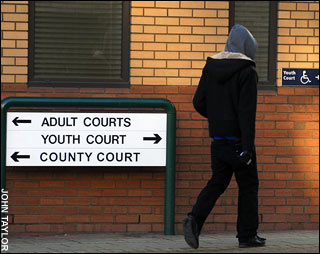 Types of Crimes
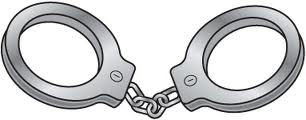 Misdemeanors- minor crimes that carry a sentence of 1 year or less
Felony-  serious crimes that carry a sentence of 1 year or more in prison
	~can lose rights (vote, own a gun) if convicted of a felony~
       -Some misdemeanors can be treated as 	felonies(drunk driving)
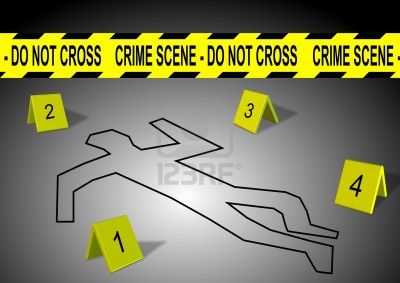 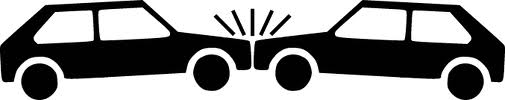 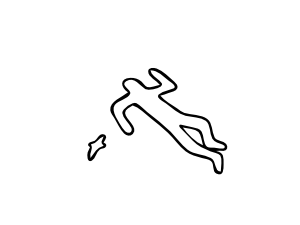 Crimes Against People“Acts committed against a person’s body”
Murder
1st Degree: Premeditated

2nd Degree: In the moment (anger)

- Manslaughter: Negligence caused death
       two types: 
      voluntary-intent
      involuntary-no intent
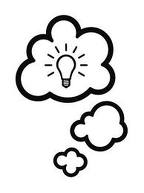 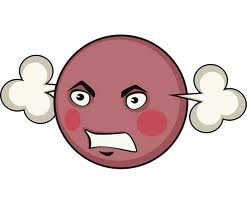 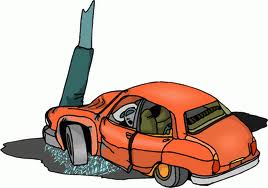 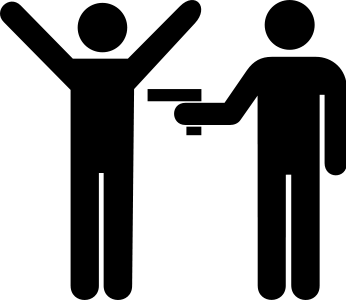 Crimes Against People “Acts committed against a person’s body”
Assault



Rape


Kidnapping
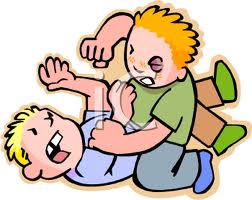 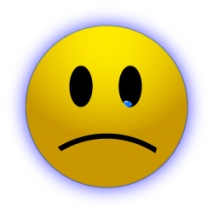 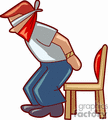 Crimes Against Property   “Acts committed against a person’s items”
Larceny: theft

Burglary: breaking into a home or business
Robbery: forcibly taking items directly from a person

Vandalism: destruction of property

Arson: burning property

Fraud: misrepresentation of truth
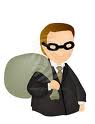 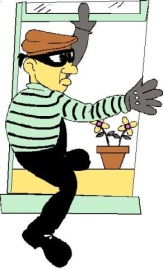 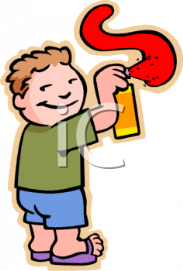 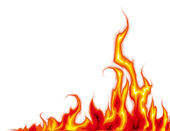 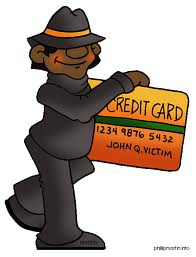 Victimless Crimes“Immoral acts, no victim except self”
Drugs



Gambling



Prostitution
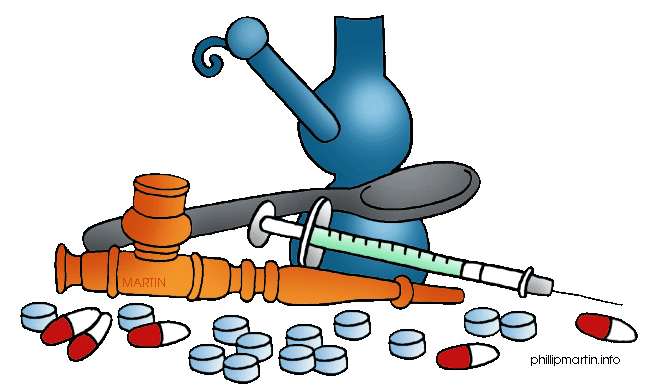 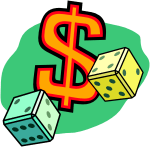 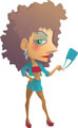 Crime Statistics (2007)
Raleigh Crime Statistics
There were 27 homicides in Durham 2011, compared with 22 in 2010. Raleigh had 17 homicides in 2011, up three from the year before. In other areas across the state, the number of homicides in Charlotte dropped nearly 10 percent, to 55, while homicides in Greensboro more than doubled to 41.